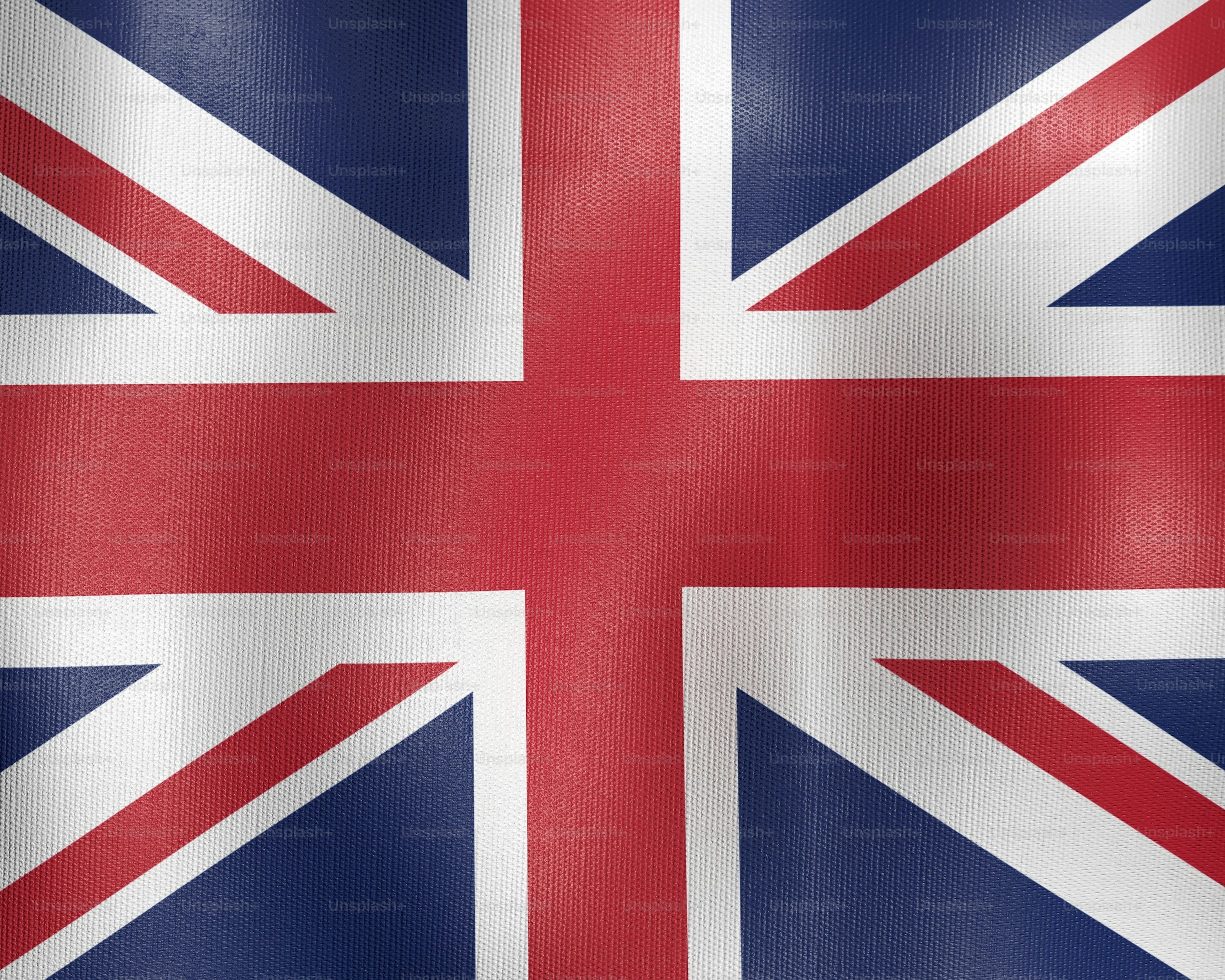 UNIVERSITY OF OUM EL BOUAGHI
FACULTY OF EARTH SCIENCES AND ARCHITECTURE
DEPARTMENT OF GEOGRAPHYE AND TERRITORIAL MANAGEMENT
Course Title: ENGLISH1

Text Analysis and Response Skills
Audience: Master’s Students in Urban Planning (Master 1)Language: English
Presented by 
Dr Rafik Boudjadja
Course Objectives:

Equip students with the skills to analyze and understand academic texts.
Develop effective strategies for responding to comprehension and analytical questions.
Build confidence in English academic reading and writing relevant to urban planning.
Course Outline:

Part 1: Introduction to Text Analysis

1.1. Understanding the Purpose of Text Analysis
Definition: Explaining what text analysis entails and why it is important for urban planning studies.
Purpose: Understanding the context, key arguments, and insights provided by texts.
Practical Application: How text analysis informs urban planning projects and policies.
1.2. Components of a Text

Title and Subheadings: Understanding how they guide the reader.
Main Text: Identifying arguments, evidence, and examples.
Supporting Information: Tables, figures, and footnotes.
Part 2: Steps for Effective Text Analysis

2.1. Pre-Reading Strategies

Skimming: Quickly identifying key ideas.
Scanning: Finding specific information.
Identifying Keywords: Noting important terms in urban planning.
2.2. Detailed Reading

Annotating the text: Highlighting key points and making notes in the margins.
Summarizing paragraphs: Writing short summaries for better comprehension.

2.3. Post-Reading Strategies

Rechecking important sections.
Making connections to prior knowledge and course content.
Part 3: Responding to Questions

3.1. Types of Questions

Factual Questions: Who, What, When, Where.
Interpretative Questions: Why and How.
Critical Questions: Evaluating arguments and providing alternative perspectives.

3.2. Structuring Responses
Introduction: Rephrasing the question and stating the thesis.
Main Body: Presenting arguments, examples, and evidence.
Conclusion: Summarizing the main points.
Part 4: Common Challenges and Solutions

4.1. Misunderstanding the Question
Strategies: Breaking down complex questions into manageable parts.
4.2. Difficulty Identifying Key Information
Strategies: Focused skimming and scanning, annotating, and summarizing.
4.3. Writing Concise Responses
Strategies: Avoiding redundancy and sticking to the main points.
Part 5: Text Analysis in Urban Planning

5.1. Urban Planning Text Types
Policy Papers
Research Articles
Case Studies
5.2. Applying Analysis to Urban Planning
Identifying planning issues and proposed solutions.
Understanding data and its implications.
Evaluating policy recommendations.